Colossians
Symphony of the Scriptures
Colossians
62 A.D.
“He has delivered us from the domain of darkness and transferred us to the kingdom of his beloved Son, in whom we have redemption, the forgiveness of sins” (1:13-14)
Christ is Our Lord
…Our Life
…Our Love
Lord of creation         (1:1-17)
Lord of the church          (1:18-23)
Lord of ministry         (1:24-29)
Lord of….
 our walk    (2:1-7)
 our salvation    (2:8-15)
our growth    (2:16-23)
Our mind     (3:1-4)
Our body    (3:5-7)
Our attitude    (3:8-17)
Our actions    (3:18-4:1)
Love for outsiders
Love for believers
Chapter 1
Chapter 2
Chapter 3
Chapter 4
Subject
Reminders
Instruction
Warnings
Exhortations
His person and work
His peace and presence
Christ
Doctrinal and corrective
Practical and reassuring
Emphasis
Theme
Christ is our supreme and sufficient Savior
Key
Verses
“For in him dwelleth all the fulness of the Godhead (Deity) bodily, and in him ye are made full, who is the head of all principality and power” (Col. 2:9-11)
Modified From God's Masterwork - Swindoll
[Speaker Notes: Colossians and Ephesians are called “twin epistles” because of the many parallel passages.  Both letters were written at the same time and sent with Tychicus and Onesimus who also delivered the personal letter to Philemon (Col. 4:7-9).  It is uncertain as to weather Paul ever visited Colosse (2:1; 1:7), but during the three years he was in Ephesus “all in Asia heard the word” (Acts 19:10), so it is possible that Paul traveled the 100 miles to this area where Colosse, Hierapolis, and Laodicea were all settled together in close proximity.  We know that Epaphras had worked with them - that Paul had sent him (1:7; 4:12-13).  Philemon was also instrumental in the Lord’s work at Colosse because the church met in his house (Philm 1:2, 23). While Paul was under house arrest awaiting his appeal to Caesar in Rome he was permitted visits and Epaphras came to warn him of false doctrines (Gnosticism) which prevailed in the church.  Gnosticism was a false doctrine that the flesh is inherently evil, leading to a conclusion that Christ therefore had not come in the literal flesh (2:8-9; see Heb. 4:15).  John would later call those who embraced this doctrine as “anti-Christ” in his first epistle (1 Jn. 4:2-3).  The central theme of Colossians is Christ’s pre-eminence - His deity, whereas in Ephesians the emphasis is the church that is His fulness.  In short, he answers the question, “Who is Jesus?” (1:15-17; 2:9).  Few passages in scripture do a better job describing Christ’s pre-eminence more clearly than do these.  Paul puts it to them succinctly: “For in him dwelleth all the fulness of the Godhead bodily” (2:9). One of four prison epistles, Colossians, with the theme of the pre-eminence of Christ (1:14-22) can easily be divided: Chapter 1: The pre-eminence of Christ; Chapter 2: Christ is the fulness of the Godhead bodily; Chapter 3: If risen in Christ, live in a manner that shows it; Chapter 4: Personal greetings and exhortations. 

Application

Note Paul’s thanksgiving for these brethren (see 4:2): (1) He was thankful for their faith and love (1:3); he was thankful for their hope (1:4); he was thankful for their fruit bearing (1:6); he gave thanks to the Father (1:12a; 4:17).  These are good things for which we should be thankful.  Are we? 
It is through baptism we have been translated from one kingdom to another - from darkness to light (Col. 1:13).  As such, we are to set our minds on things above and walk according to the Spirit (3:2).  How’s your walk these days? 
How’s your attitude toward others? Paul tells us to ”put on” several attributes that will help us in our relationships with others; such as, compassionate hearts, kindness, humility, meekness, and patience (3:12-13).  As he closes out this section of scripture he calls us to be forgiving toward those who have a complaint with us. These adjectives are precursors to an attitude of forgiveness.   How’s your heart? Is it kind, humble, meek and patient? Can it be said of us that we give each other the benefit of doubt at this church?

Key thought: How do you use your time? Paul tells us that we are to “redeem the time” (Eph. 5:16) or “make the best use of our time” (Col. 4:5), meaning we are not to waste the time we have on this earth.  As Ben Franklin once said, “Dost thou love life? Then do not squander time, for that is the stuff life is made of.”  Can it be said we use our time wisely?]
Matthew
Mark
Luke 
John
Acts
Romans
1 Corinthians
2 Corinthians
Galatians
Ephesians
Philippians
Colossians
1 Thessalonians
2 Thessalonians
1 Timothy
2 Timothy
Titus
Philemon 
Hebrews
James
1 Peter
2 Peter
1 John
2 John
3 John
Jude
Revelation
CHRONOLOGICAL
James	          	50 AD	
Mark		50 AD
1 Thessalonians	52 AD
2 Thessalonians	52 AD
1 Corinthians	57 AD
2 Corinthians	57 AD
Galatians	58 AD
Romans		58 AD
Matthew		58 AD
Luke		58 AD
Acts		62 AD
Philippians	62 AD
Philemon	62 AD
Colossians	62 AD
Ephesians	62 AD
1 Peter		65 AD
2 Peter 		67 AD
Jude 		67 AD
Titus		67 AD
1 Timothy	67 AD
2 Timothy	68 AD
Hebrews		69 AD
John (Gospel)	85 AD
1 John		85 AD
2 John		85 AD
3 John		85 AD
Revelation	95 AD
CANON
*From Hester, Heart of NT History
About the New Testament  “Canon”
The list of books which are recognized as inspired and authoritative.
FIVE DIVISIONS
Apocalyptic (1)
Revelation
Gospels (4)
Matthew 
Mark 
Luke
John
Acts (1)
Book of History
General Letters (8)
James
1 & 2 Peter
1,2, 3 John 
Jude
Hebrews
Letters of Paul (13)
Thessalonians (2)
Corinthians (2)
Romans
Galatians 
Philippians
Philemon
Ephesians
Colossians
Timothy (2)
Titus
Approximate Chronology of Acts
Date
Chapter
Letters Paul wrote
Event
FROM CORINTH
15:36-
18:22
SECOND MISSIONARY JOURNEY 
Syria, Cilicia, Galatia, Troas, Philippi, 
Thesss, Berea, Athens, Corinth, Ephesus
50-54
AD 52 - 1 Thessalonians
AD 53 - 2 Thessalonians
FROM EPHESUS
18:23-
21:17
THIRD MISSIONARY JOURNEY
Ephesus, Macedonia, Achaia, 
Corinth, Philippi, Troas, Miletus
54-58
AD 56- 1 Corinthians
FROM MACEDONIA
AD 57 - 2 Corinthians
FROM CORINTH
AD 57 - Romans
AD 57 - Galatians
58
Arrest in Jerusalem
21:18-23
24-26
58-60
Imprisonment in Caesarea
27-28:16
60-61
Voyage to Rome
28:17-31
FROM ROME
Paul’s imprisonment in Rome
61-63
AD 62 - Colossians
AD 62 - Ephesians
AD - 62 Philippians
AD 62 - Philemon
---The Book of Acts Ends Here---
FROM MACEDONIA
AD 66 - 1 Timothy
AD 66 - Titus
63-66
Paul’s release from prison
FROM ROME
66-67
Second imprisonment in Rome
AD 66 - Hebrews (?)
AD 67 - 2 Timothy
68
Paul’s Martyrdom
*Taken from Harkrider Workbook Commentary on Acts - Book 1, page 4-5
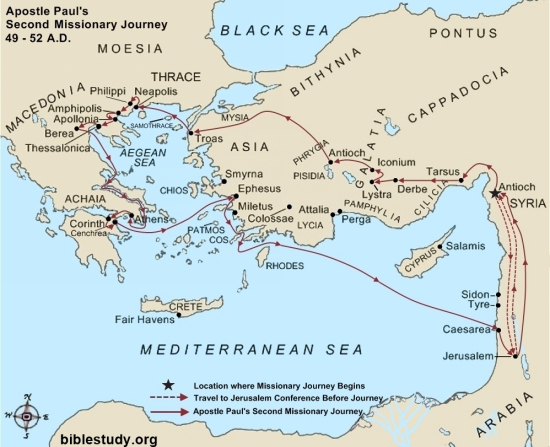 Paul's missionary map
A Comparison of Parallel Texts
Colossians
Ephesians
Subject
1:1-2
1:4
1:7
1:10
1:20-21
1:22-23
2:1
2:5-6
2:11-13
2:14-16
3:1-7
4:2-3
4:4
4:15-16
4:22-32
5:3-6
5:18-20
5:19
5:15-16
5:22-24
5:25-33
6:1-3
6:4
6:5-8
6:9
6:18-20
6:21-24
1:1-2
1:22
1:14
1:20
3:1
1:18, 24
2:13
2:12-13
1:20-22; 2:11
2:14-17
1:25-29
3:12-15
3:15
2:19
3:5-15
3:5-8
3:16-17
3:16
4:5
3:18
3:19
3:20
3:21
3:22-25
4:1
4:2-4
4:7-8
Salutation	
Holy, Blameless
Redemption
All are reconciled in Christ
Position of Christ
Christ is the Head, of Body
Spiritually dead in sin
Made alive in Christ
Reconciliation of Jews/Gentiles
End of the Law of Moses
The mystery Paul preached
Walk in meekness
One Body
Christ nourishes His Body
Put off old man; put on new
God’s wrath against sin
Be filled with Spirit/Word
Sing & make melody/with grace
Redeem the time
Responsibility of wives 
Responsibility of husbands
Responsibility of children
Responsibility of fathers
Responsibility of servants
Responsibility of masters
Paul’s request for prayers
Work for Tychicus
From Olbricht & McLarty, Truth for Today Commentary on Colossians
About Colosse (Colossae)
A province of Asia, Colosse (Colossae) was 100 miles east of Ephesus, in the valley of the River Lycus , in the region known as Phrygia, about 12 miles up the river from Hierapolis and Laodicea (within 12 miles from each other).   
The city had once been a large city but during New Testament times it was not prominent.  
It was a very wealthy area known for two important trades: the wool industry and and the production of garments centered in Laodicea (see Rev. 3:17).  Also, they were known for dyeing.  
Epaphras was a native of the city and we are told that many people of Asia had heard the word (Acts 19:10).  It is possible that Epaphras had met up with Paul in Ephesus and then returned to Colosse to evangelize the area (see 1:7).  
Philemon was also instrumental in the Lord’s work at Colosse where the church met in his house.  Two others are mentioned as members there, Apphia and Archippus, as well as Nymphas who was at nearby Laodicea (4:17; Philm. 1:2; 4:15-16).  
The letter to Philemon was delivered the same time he and Tychicus delivered the letter to Colosse.  
Paul commends Epaphras, a “faithful minister”  for his influence and  hard labor in the area (4:12-13).  
Apparently, the church was made up of mostly Gentiles (1:27; 2:13).
“The Colossian Heresy”
“Mixing Christianity with a dash of Jewish legalism and a pound of pagan mythology, the false teachers in Colosse had concocted an odd blend of religions.  They taught that faith in Christ Jesus wasn’t enough.  True salvation came through knowledge gained by spiritual enlightenment (see 1:9-10, epignosin), Jewish dietary laws, festivals, and rituals (2:16), along with asceticism, astrology, “the worship of angels, ”and mystical “visions” (2:18) were among the many rungs on the ladder to enlightenment.  A snobbish mentality seeped into the church, dividing the congregation between the spiritual haves and have nots…Paul strives to curb such tendencies by recalling the preeminence of Christ in everything (1:18), because Christ is “the image of the invisible God” (1:15), who reconciled humanity to God “by the blood of his cross” (1:20)” --- Olbricht & McLarty, Truth for Today Commentary on Colossians

Note: The Gnostics denied that the Messiah had come in the flesh. They taught that one did not need the atoning sacrifice of his blood for salvation, because He had never really lived as a human being.  Rather, the Gnostics emphasized that salvation could be attained only through the secret knowledge that Christ had given his disciples.  Paul calls the Gnostic teachings the "tradition of men" (2:8) and the "commandments and doctrines of men" (2:22) --- RCF.
Gnosticism defined
“Gnosticism wasn't a separate religion; rather, it was a philosophy that was blended with components of existing religions.  Apparently, elements of Judaism /Christianity were combined with Gnostic beliefs soon after the Church began, creating the heretical teachings that Paul combats in his letter to the Colossians.  The term "Gnostic" comes from the Greek word gnosis, which means knowledge.  Gnosticism was a complex religious philosophy which taught that salvation could only be achieved through secret knowledge.  Although there were many different types of Gnosticism, they had several common features.” (ISBE). 

“From what Paul wrote we conclude that the false teachers at Colosse were much like Judaizing teachers who troubled the church in its early years (Acts 15:1-2; Gal. 1:6-8; 3:1-2; 4:9-11; 5:1-4).  They seemed to teach a mixture of paganistic mysticism and Judaistic ceremonialism which encouraged the practice of angel worship and asceticism (indulgence).  They apparently practiced an early form of Gnosticism teaching that all flesh is evil.  If all flesh is inherently sinful, then Christ could not have come in the flesh and been sinless.  So rather than rejecting this false premise, Gnostics began denying that Christ had come in the literal flesh. ”  --- Harkrider, Workbook Commentary, page 99.
The ISBE records the following general characteristics found within most varieties of Gnosticism:
(1) a claim on the part of the initiated to a special knowledge of the truth; a tendency to regard knowledge as superior to faith and as the special possession of the more enlightened, for ordinary Christians did not possess this secret and higher doctrine;
(2) the essential separation of matter and spirit, matter being intrinsically evil and the source from which all evil has arisen;
(3) an attempt to solve the problems of creation and the origin of evil by postulating a demiurge, i.e., a creator or artificer of the world distinct from the deity, and emanations extending between God and the visible universe (the demiurge for the Gnostics being the God of the OT, an inferior being infinitely remote from the Supreme Being who can have nothing to do with anything material);
(4) a denial of the true humanity of Christ; a docetic Christology (that Christ’s body was not human - rcf)  which considered the earthly life of Christ and especially His sufferings on the cross to be unreal;
(5) the denial of the personality of the Supreme God, and also the denial of the free will of mankind;
(6) the teaching, on the one hand, of asceticism (indulgence) as the means of attaining spiritual communion with God, and, on the other hand, of an indifference that led directly to licentiousness;
(7) a syncretistic tendency that combined certain more or less misunderstood Christian doctrines and various elements from oriental, Jewish, Greek, and other sources;
(8) ascription of the OT to the demiurge or inferior creator of the world.
Who wrote the book?
Colossians and Ephesians are called twin epistles because they were written at the same time, had the same messenger (Tychicus), and because they contain parallel thoughts.  One can assume that Paul passed through there on his travels but there is no record he ever preached there.  He learned of the city by report from Epaphras and was an unknown face to them.  Before Paul wrote this letter to the Christians in Colosse, it is possible he had never been to their city (2:1).  This helps explain the personal greetings he included at the end of the letter, a practice he usually reserved for letters to churches he had not visited (for example, Romans). Paul sought to develop personal connections with the people he hoped to teach and serve, rather than just going around from city to city asserting his apostolic authority.  The more personal tone at the close of this letter would have been especially significant in creating a connection with the Colossian believers, given the fact that part of Paul’s reason for writing involved calling out the heretical teachers who had infiltrated the Colossian church.
Where are we?
On his third preaching tour, Paul spent a long period at Ephesus.  Upon his return from this journey Paul was arrested in Jerusalem (Acts 21:30-36).  He was taken to Caesarea and on to Rome.  While imprisoned in Rome, In AD 62, Paul penned this letter.  Epaphras had come to Rome in part to serve Paul during his imprisonment (Philemon 1:23) but also to confide in him regarding the dangerous teachings the Colossians were hearing (known as the “Colossian Heresy” - a false doctrine called Gnosticism).  So, Paul sent this letter, along with the letters to Philemon and to the Ephesians, with Tychicus, accompanied by Onesimus (4:7; Philem. 1:10–12).  Tychicus was a coworker of Paul who would have been able to help the Colossian believers understand and apply the apostle’s teachings in the letter.
Why is Colossians so important?
The church at Colossae was under attack from false teachers who were denigrating the deity of Jesus; they were teaching that He was not actually God (in the flesh).  Though Paul had never been to the church itself, he addressed these issues head-on.  The nature of Jesus Christ as Creator and Redeemer was non-negotiable, so Paul wrote to them that he might bring his wisdom to bear on this difficult and trying situation.  It was critical to him that this church know God in His greatness and glory, rather than in the deficient view given them by the false teachers (1:25; 2:1–2).  The letter was sent to safeguard, to encourage them to follow Christ and to avoid any other ungodly practices.  Paul challenged them to remain true to Christ and avoid the the ungodly philosophies, traditions, and practices of their culture.  The question of Christ’s deity remains with us.  Attempts to completely understand the nature of God will always challenge us.  

Paul's letter to the Colossians was intended to combat false teachings being advocated to the Christians in Colosse.  These teachings apparently were a form of early Gnosticism, and they threatened to lead the Colossians away from the truth that had originally been given to them.  Both subtly and explicitly, Paul counters these false doctrines and explains why Christ is the only valid mediator between God and mankind.  He encourages the Colossians to hold fast to Christ, who is the head of his body, the church.  Paul ends by exposing the Gnostic doctrines for what they are: the demonically inspired traditions of men.
What's the point?
In this book, the apostle Paul described Jesus with some of the loftiest language in all the New Testament, focusing on Christ’s preeminence and sufficiency in all things. Paul presented Christ as the center of the universe, not only as the active Creator but also as the recipient of creation—in His taking on of human flesh.  Jesus, “in every respect has been tempted as we are, yet without sin” (Heb. 4:15).  Christ was, and is, the visible image of the invisible God, containing within Himself the fullness of Deity (2:9). Because of His divine nature, Jesus is sovereign, above all things with an authority given Him by the Father.  As such, Jesus is also Head over the church.  He has reconciled all things to Himself through His death on the cross, making believers alive to God and setting them on the path to right living as our supreme example - of one who lived a sinless life.  This proper view of Christ served as the antidote for the Colossian heresy as well as a building block for Christian life and doctrine both then and now.
Brief Outline:
INSTRUCTIONAL (Chapter 1)
Greeting (1:1-2)
Thanksgiving (1:3-8)
Paul’s Prayer for the Colossians (1:9-14)
A description of the greatness of God (1:15-20)
Paul’s assurance of reconciliation through Christ (1:21-23)
Paul’s labors for the Colossians (1:24-29)
WARNINGS (Chapter 2)
Paul’s declaration: Christ the source of wisdom & knowledge (2:1-7)
Paul’s picture of the fulness of Christ (2:8-15)
Paul’s admonition to hold fast the Head (2:16-33)
EXHORTATIONS (Chapter 3)
A definition of the new life in Christ (3:1-14)
Response to Christ (3:15-17)
Responsibilities in relationships (3:18-4:1)
REMINDERS (Chapter 4)
Final remarks (4:2-18)
“If then you have been raised with Christ, seek the things that are above, where Christ is, seated at the right hand of God. 2 Set your minds on things that are above, not on things that are on earth. 3 For you have died, and your life is hidden with Christ in God. 4 When Christ who is your life appears, then you also will appear with him in glory…12 Put on then, as God's chosen ones, holy and beloved, compassionate hearts, kindness, humility, meekness, and patience, 13 bearing with one another and, if one has a complaint against another, forgiving each other; as the Lord has forgiven you, so you also must forgive. 14 And above all these put on love, which binds everything together in perfect harmony. 15 And let the peace of Christ rule in your hearts, to which indeed you were called in one body. And be thankful. 16 Let the word of Christ dwell in you richly, teaching and admonishing one another in all wisdom, singing psalms and hymns and spiritual songs, with thankfulness in your hearts to God. 17 And whatever you do, in word or deed, do everything in the name of the Lord Jesus, giving thanks to God the Father through him” (Col. 3:1-4; 12-17, ESV)